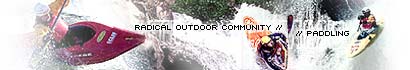 KURSSITEHTÄVÄ
Seikkailupäivä, maastopyöräily ja kiipeily (kylmäuinti?)

Osa ryhmästä tuottaa seikkailupäivä manuaalin. Tavoitteena koota käsikirja jatkokäyttöä varten (= sisältö, rastit, suunnitelmat, sovellutukset, reitit ym. selkeästi ja havainnollisesti selitetty ja esitetty). 
Pohdintaa ja käytännön vinkkejä seikkailupäivän järjestämisestä ja toteutuksesta 
Kaikki ryhmäläiset tuottavat lisäksi yhden elämysrastin liitettäväksi rastipankkiin
Osa ryhmästä tuottaa opetusmateriaalin maastopyöräilyyn ja kiipeilyyn (kts. diat)
PALAUTUS  kaikille materiaaleille viimeistään pe 25.10.2024 pedanet ja sähköpostitse  markus.soini@jyu.fi.  Huomioithan että raportista löytyvät tekijöiden nimet
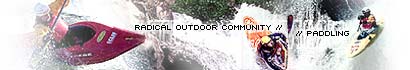 Paikat
Kiipeily
-U1 Kiipeilykeskus/Boulderpaja
Maastopyöräily
-Tapaaminen Laajiksessa rinteen puolella
Seikkailu suunnittelu
-Paikka? Laajavuori
Seikkailupäivät
-Paikka? Laajavuori
Melonta demo ja kylmäuinti
-Tuomiojärvi / Kivelän ranta 
Melontaretki 
-Tuomiojärvi / Kivelän ranta
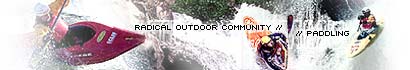 Boulderointi
Boulderpajalla U1
Boulderointia
Sisäliikunta varusteet
Kynnet, tarttuvat esineet kannattaa huomioida

RAPORTTIIN 
Boulderoinnista perusasiat tekniikasta ja toimimisesta seinällä/salilla
Turvallisuusseikat, varusteet, riskit, toiminta hätätilanteessa
Harjoitteita, tehtäviä, haasteita kiipeilyssä
Koulusoveltuvuus, koulussa toteutus? Sovellutukset (miten soveltaa eri-ikäisille oppilaille, erikokoisille ryhmille, heterogeenisille ryhmille, eriyttämisideat yms.)
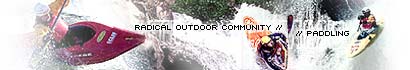 MTB
Maastopyöräily Laajis

Asianmukaiset varusteet (ei parasta ulkoiluasua)
Kypäräpakko (lasit?)
Varaa mukaan juomista 

Raporttiin
Perusasiat pyöräilystä varusteista sekä toteutuksesta
Turvallisuus
Käytännön vinkkejä ja huomioita
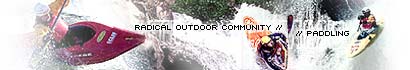 MTB
Maastopyöräily Laajis
Reitti kulkee pääosin Laajavuoren luontopolulla 
Joustettu pyörä tai ”läskipyörä”, ei cityhybridiä
Tdk. tukee: n. puolet:
e-fatbike: omavastuu 15 €
Täysjousitettu enduro: omavastuu 10€
Tarvitaan pituus 
Pyörien varaus ryhmittäin kootusti tänään
vuokraamo@laajis.fi
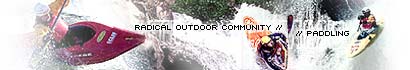 Melonta/kylmäuinti
Melonta Tavinsulka 
Valitaan mahd. melontapari retkelle
Tutustutaan kajakkiin, sen säätöihin ja muuhun välineistöön

Kylmäuinti
100-200m veden lämpötilasta riippuen
Varustuksena normaali ulkoiluvarustus, ei kenkiä
Varaa vaihtovaatteet ja pyyhe mukaan. HUOM rannalla ei pukutiloja
Mahdolliseen raporttiin
Perusteet toteutuksesta
Koulusoveltuvuus
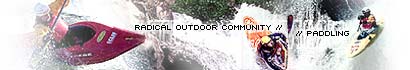 Seikkailu harjoituskerta
Tavoitteet 
Käydä läpi harjoitteet ja muodostaa kuva niiden sisällöstä sekä päivän kulusta
Saada materiaalia myöhempää käyttöä varten 
Ideoida jatkokehittelyjä ja sovelluksia

Tehtävä 
Valmistele seikkailudemolle elämysrasti/rasteja
Tee rast(e)istasi havainnollinen materiaali (esim. kuvallinen tehtäväkortti ohjeineen) liitettäväksi seikkailupäivän raportin liitteeksi
Materiaalin luonnos mukaan demolle?
Käydään läpi seikkailupäivän toteutus kokonaisuudessaan
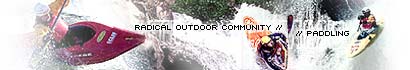 Seikkailupäivä
Seikkailupäivä
Mitä tehdään?
Elämyksellisyys
Toimintapisteitä, Montako?
Toimintapisteet, vastuut, roolit
Materiaalit
Missä pidetään, ellei Laajiksessa? 
Toiminta alkaa klo 8.15 loppuu 11.30 (ehdimme pitää loppukeskustelun)
4.10. Klo 8–11.30 	2 ja 4E 29  oppilasta 	taina.salmela@edu.jyvaskyla.fi   4E
				annika.huuskonen-hyvärinen@edu.jyvaskyla.fi  2E
8.10. Klo 8–11.30 	5-6 E 19 oppilasta 	gwyneth.koljonen@edu.jyvaskyla.fi 5-6E
9.10. Klo 8–11.30 	3E 20 oppilasta 	erkka.marttio@edu.jyvaskyla.fi  3E
11.10. Klo 8–11.30 	1E 18 oppilasta 	saana.linna@edu.jyvaskyla.fi        1E


Valmis materiaali kootaan havainnolliseksi käsikirjaksi päivän järjestelyistä. Palautettavaan materiaaliin liitteeksi seikkailupäivän materiaalin lisäksi yksi rasti/ryhmäläinen. Maastopyöräily ja kiipeily materiaalit voi sisällyttää materiaaliin tai lisätä liitteinä. 
Lopullinen koottu ja editoitu materiaali palautetaan viimeistään 25.10.2024 pedanet ja markus.soini@jyu.fi